Mes principaux usages des TIC
Mini-projet 1
MS. Wilson
PIF 10
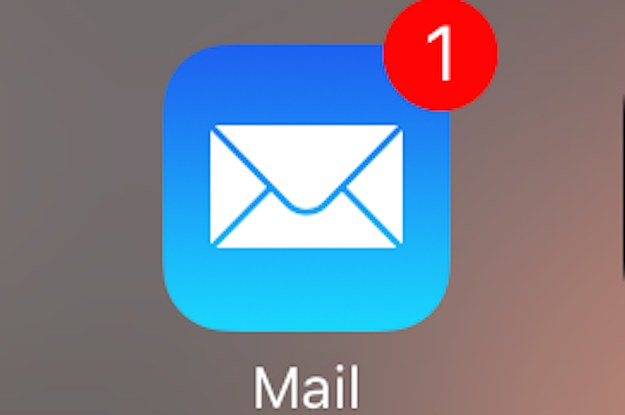 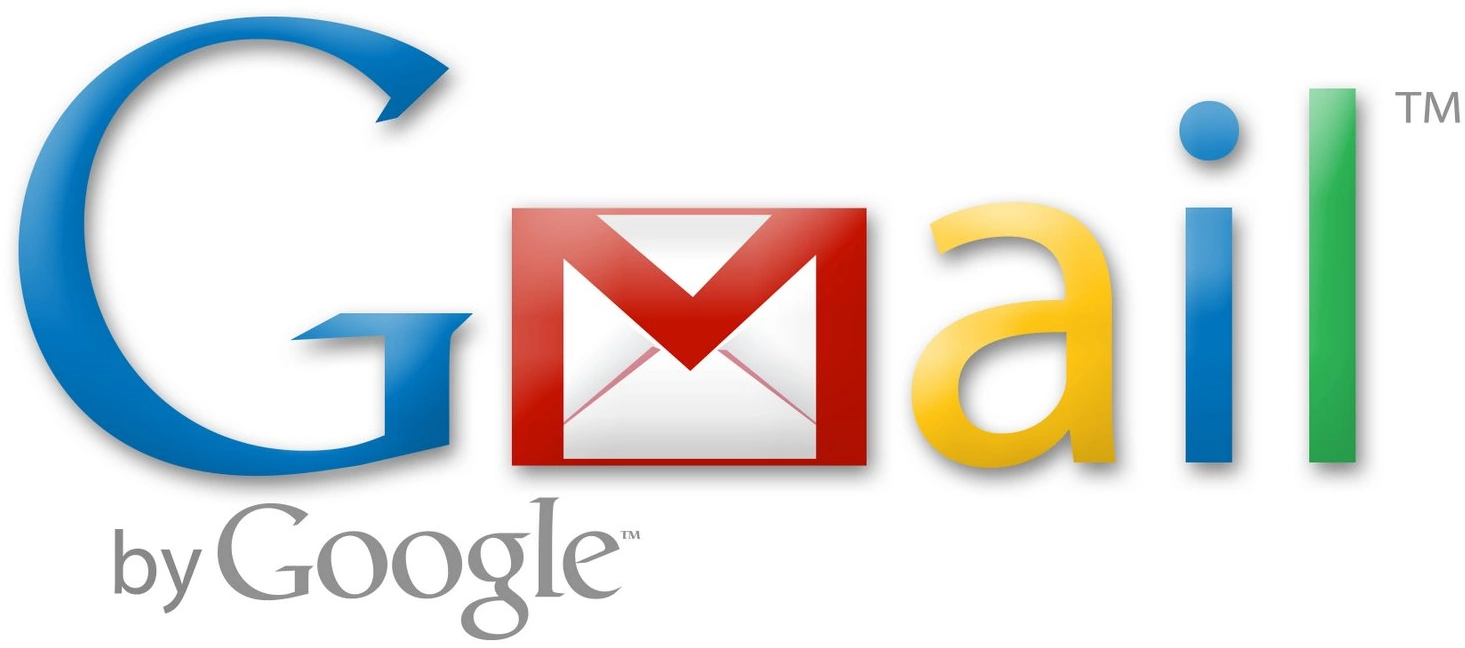 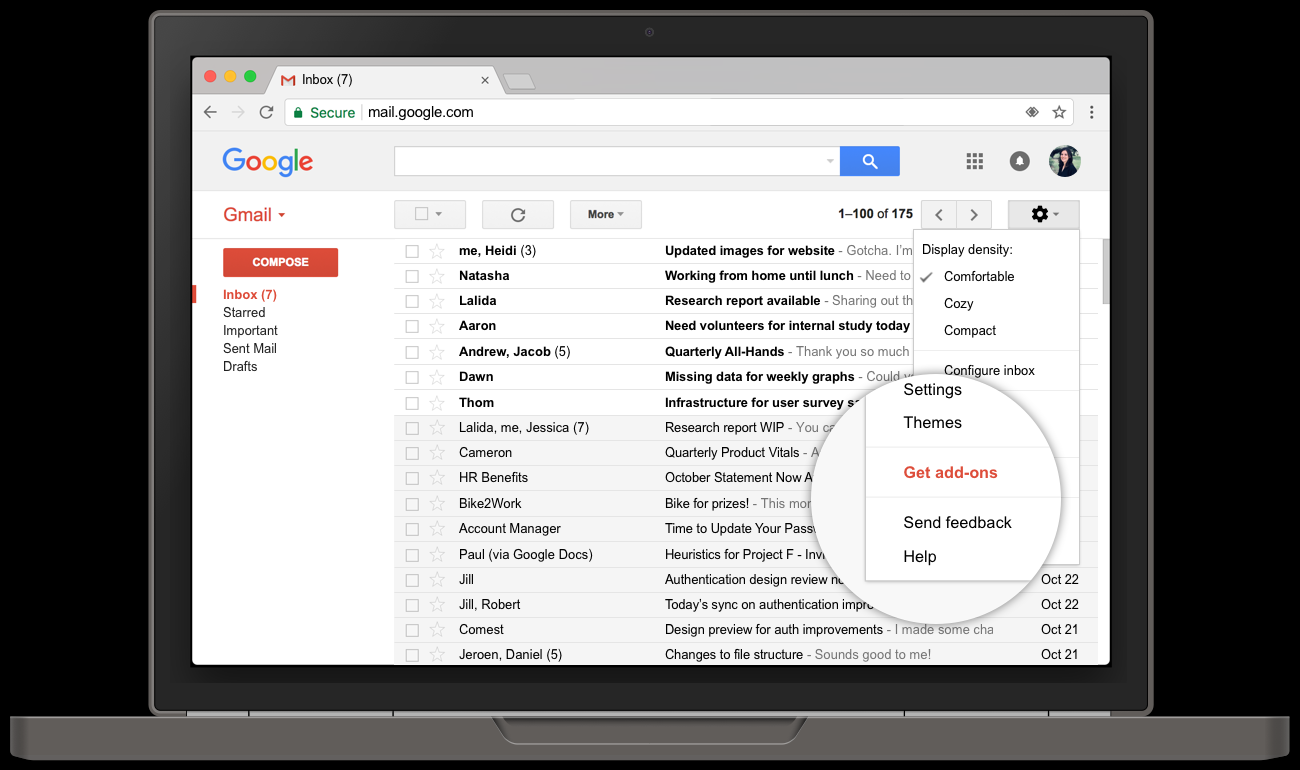 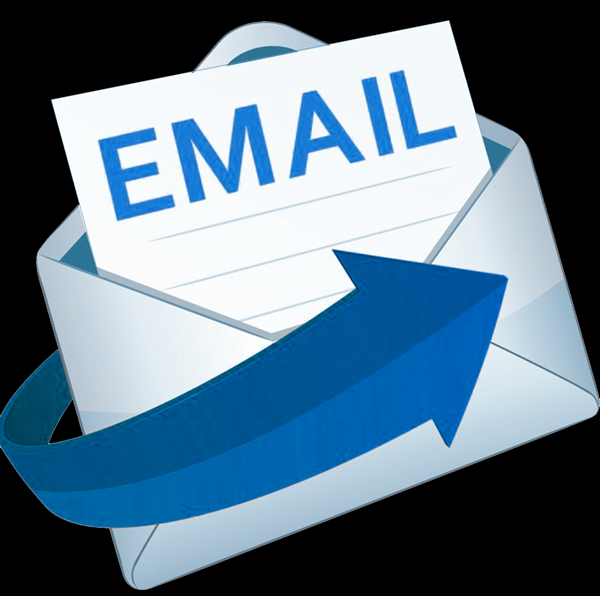 1 heure
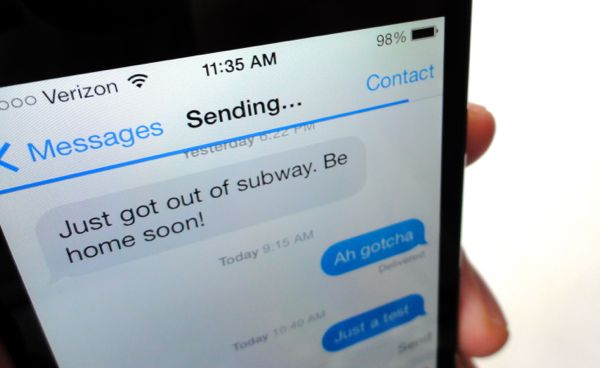 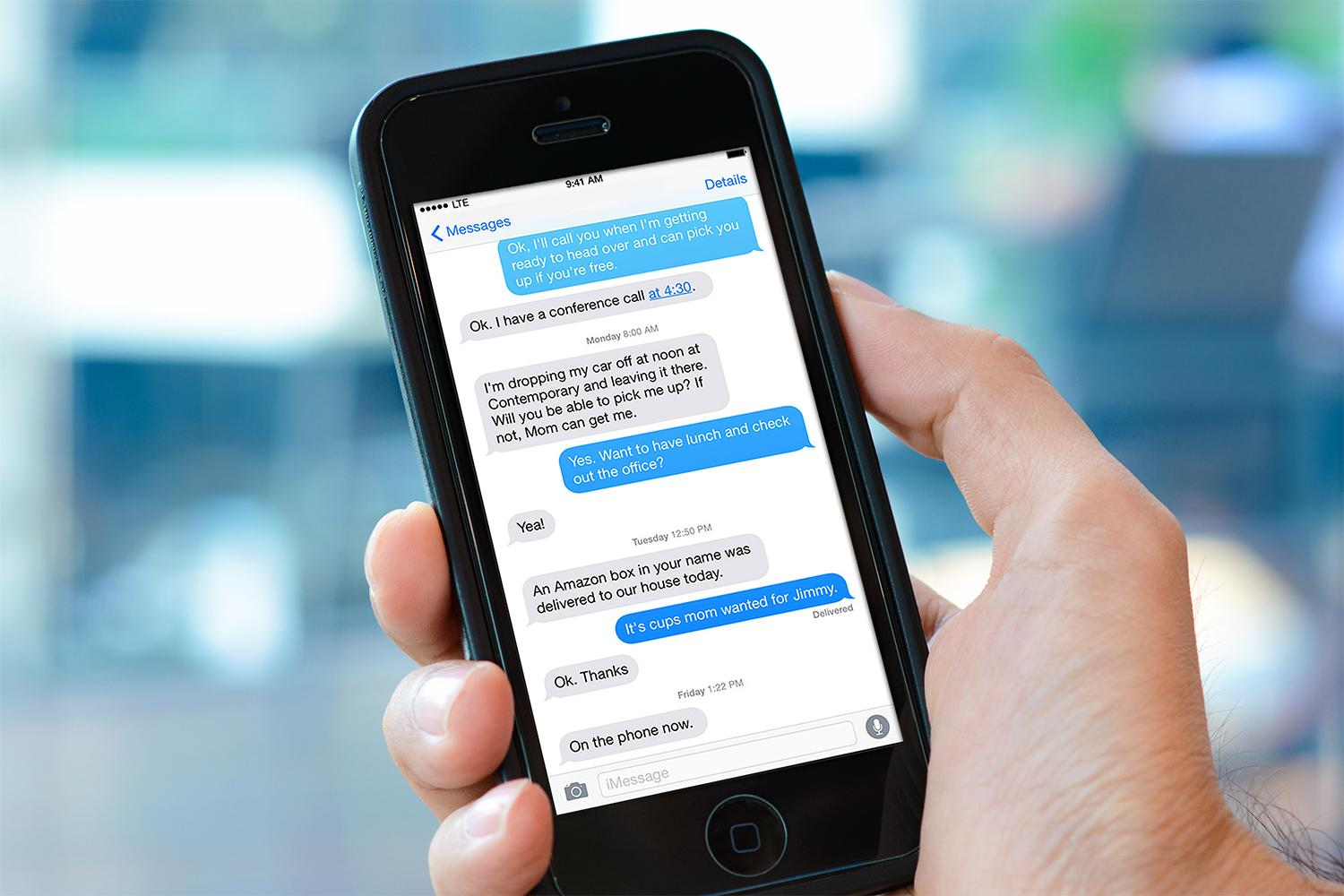 30 minutes
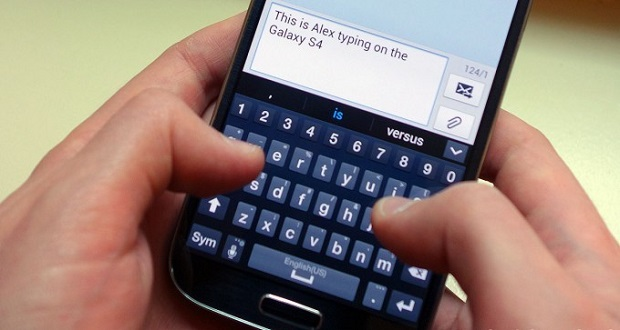 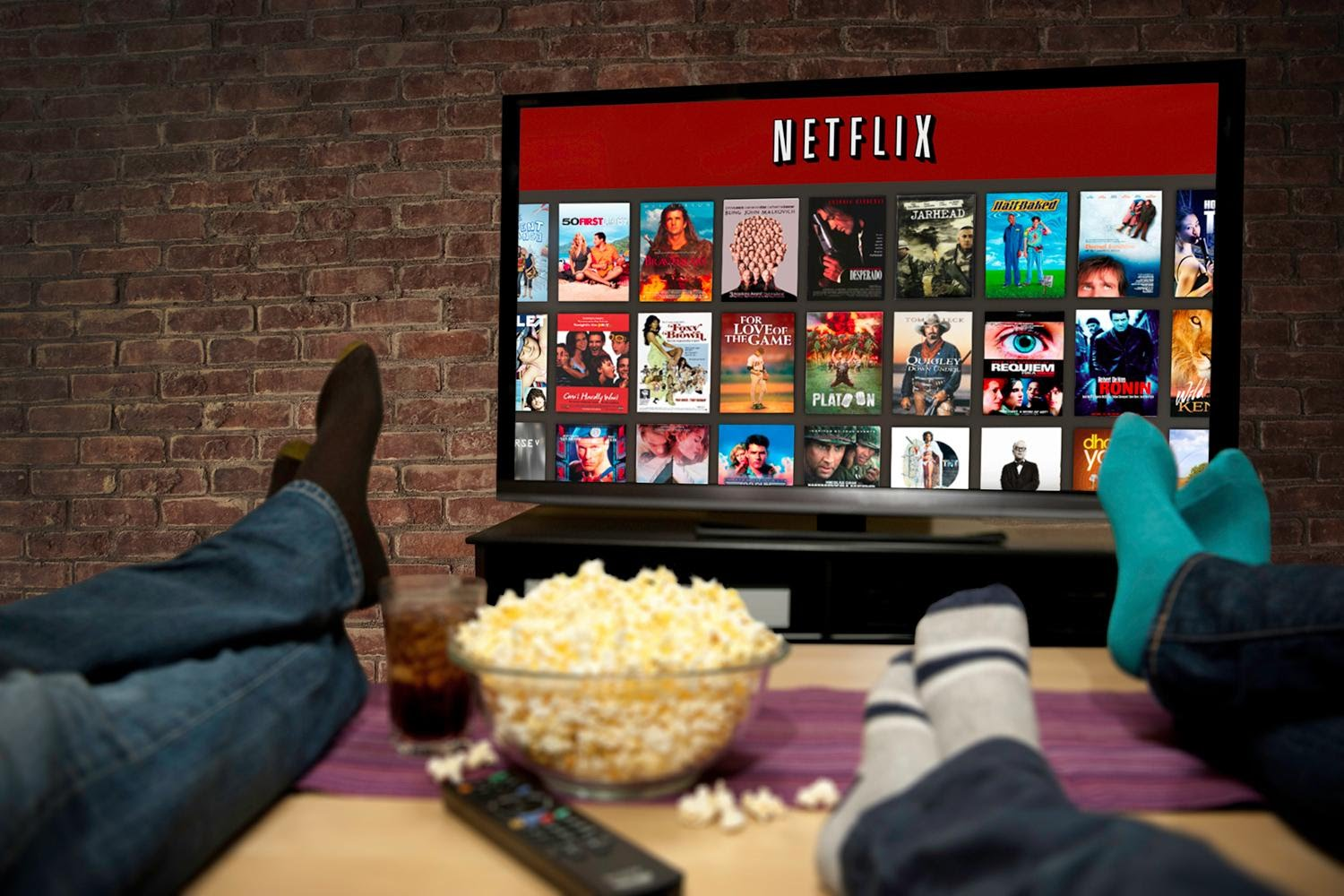 1 heure
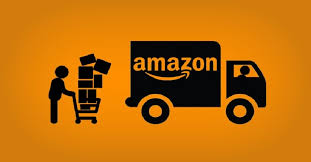 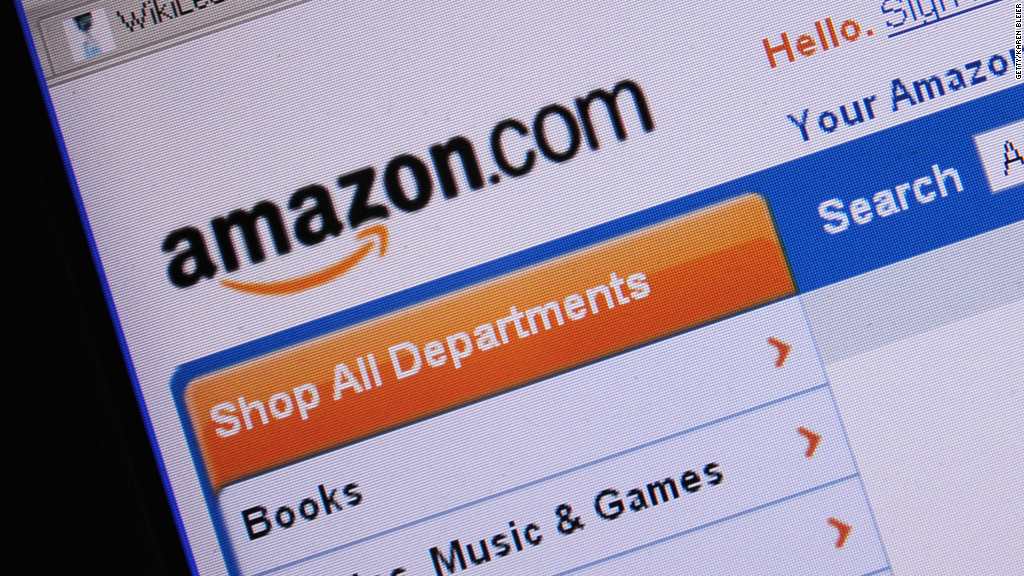 20 minutes
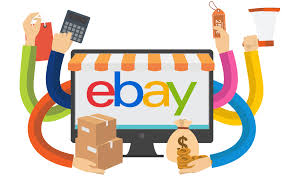 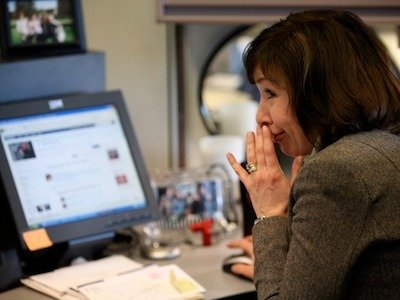 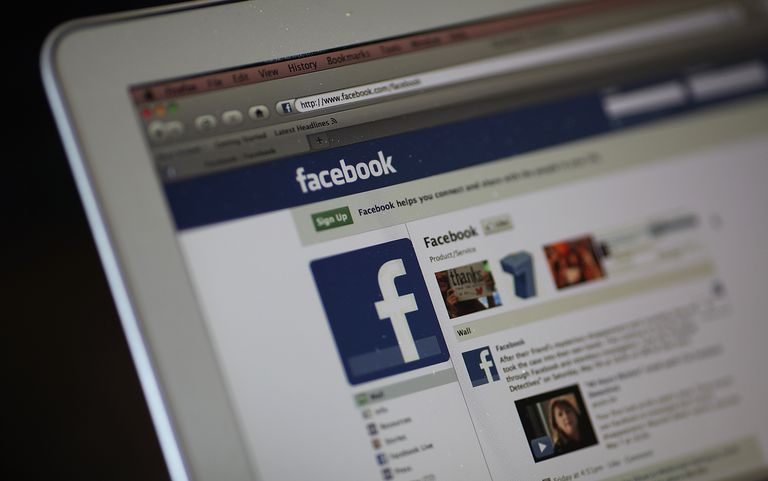 10 minutes